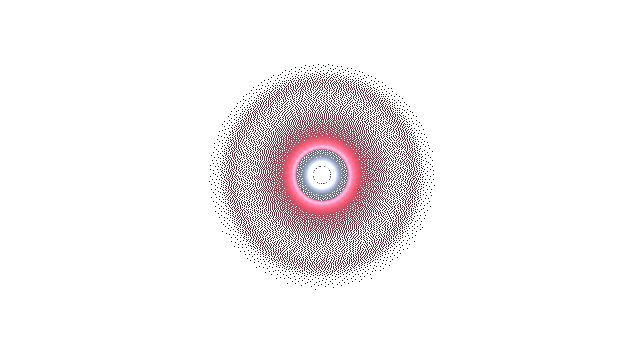 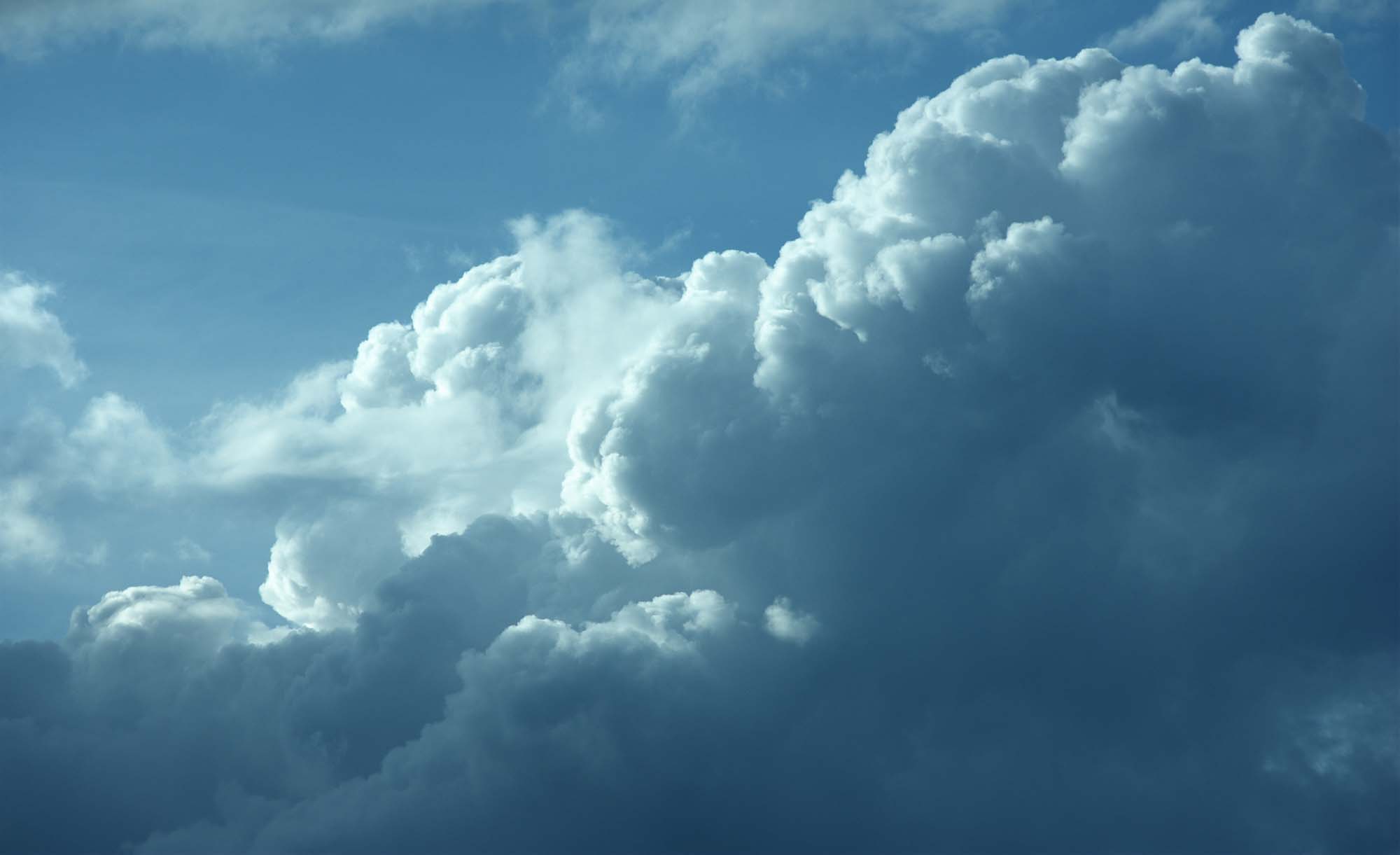 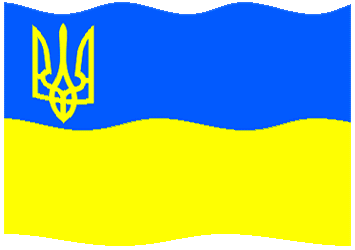 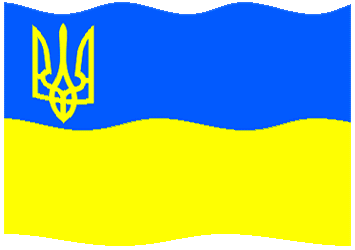 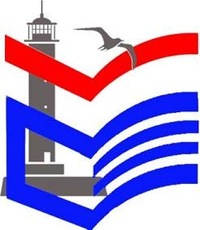 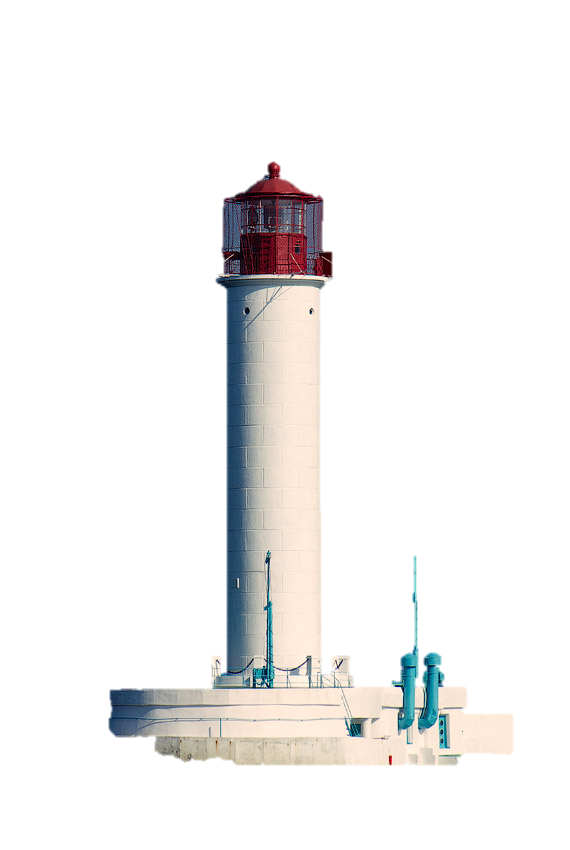 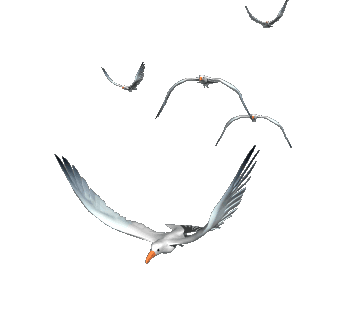 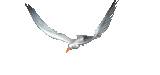 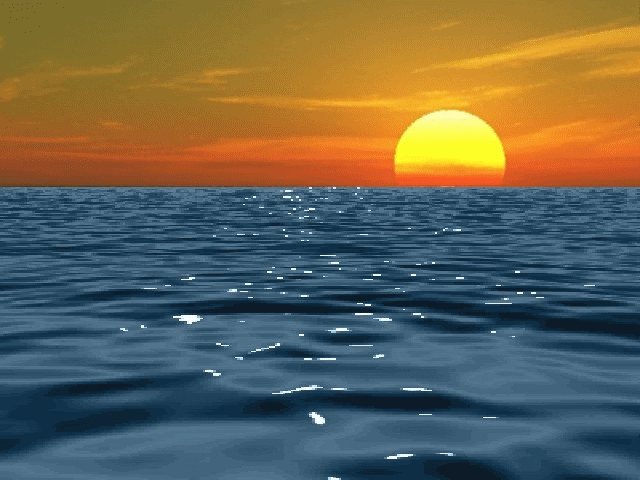 Одеський регіональний центр 
оцінювання якості освіти
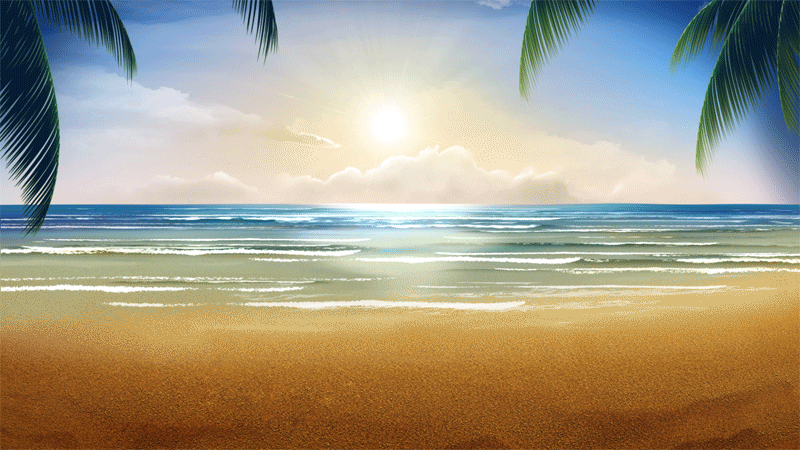 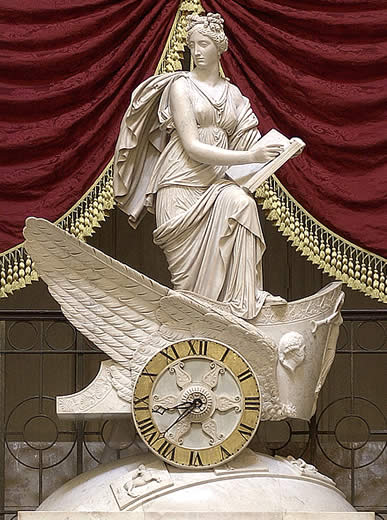 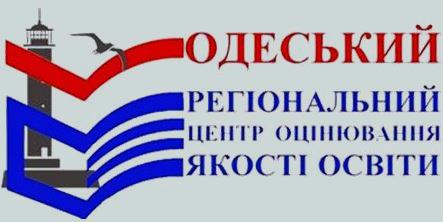 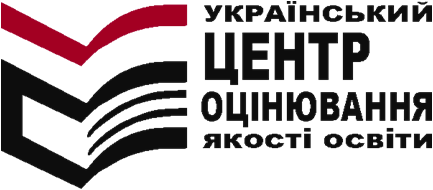 ІСТОРІЯ УКРАЇНИ:  ОСОБЛИВОСТІ 
ЗНО-2017
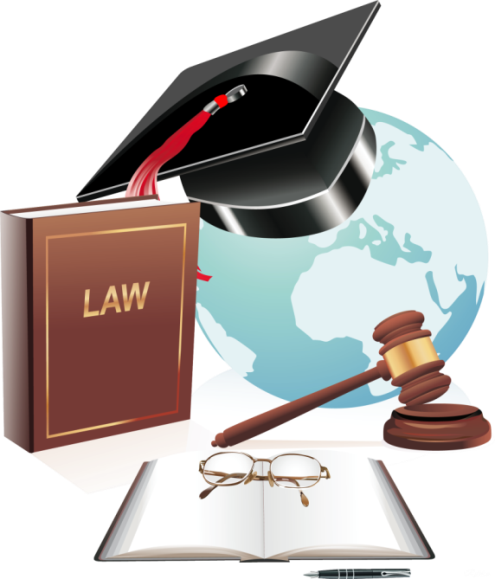 4. Перспективи та особливості ЗНО-2017 з історії України
Питання для розгляду:
Нормативна  база
2. Загальна характеристика  сертифікаційної роботи
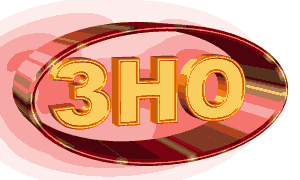 3. Форми сертифікаційної роботи. Схеми нарахування балів
4. Коментар до Програми ЗНО з історії України
Нормативна  база
••••••••••••••••••••••••••••••••••
[Speaker Notes: Custom animation effects: dotted line with text fade by letter
(Basic)


To reproduce the text effects on this slide, do the following:
On the Home tab, in the Slides group, click Layout, and then click Blank.
On the Insert tab, in the Text group, click Text Box, and then on the slide, drag to draw a text box that spans the entire width of the slide.
On the Insert tab, in the Text group, click Symbol. In the Symbol dialog box, do the following:
In the Font list, select (normal text).
In the Subset list, select General Punctuation.
In the Character Code box, enter 2022 to select BULLET, and then click Insert.
Click Insert 33 more times until there is a row of 34 bullets in the text box. 
In the text box, select the text, and then on the Home tab, in the Font group do the following:
In the Font list, select Arial Black.
In the Font Size list, select 44.
Click the arrow next to Font Color, and then under Theme Colors click White, Background 1 (first row, first option from the left).
On the Home tab, in the Drawing group, click Arrange, point to Align, and then do the following:
Click Align to Slide.
Click Align Center.
Click Align Middle.
On the Insert tab, in the Text group, click Text Box. Drag to draw a text box on the slide.
Enter and select the text. On the Home tab, in the Font group, do the following:
In the Font list, select Corbel.
In the Font Size box, enter 50.
Click the arrow next to Font Color, and then under Theme Colors click White, Background 1 (first row, first option from the left).
Click Bold.
With the text still selected, on the Home tab, in the Paragraph group, click Center.
Select the second text box. On the Home tab, in the Drawing group, click Arrange, point to Align, and then do the following:
Click Align to Slide.
Click Align Center.
Click Align Middle.


To reproduce the background effects on this slide, do the following:
Right-click the slide background area, and then click Format Background. In the Format Background dialog box, click Fill in the left pane, select Gradient fill in the Fill pane, and then do the following:
In the Type list, select Radial.
Click the button next to Direction, and then click From Center (third option from the left). 
Under Gradient stops, click Add or Remove until two stops appear in the drop-down list.
Also under Gradient stops, customize the gradient stops that you added as follows:
Select Stop 1 from the list, and then do the following:
In the Stop position box, enter 0%.
Click the button next to Color, and then under Theme Colors select Blue, Accent 1, Darker 25% (fifth row, fifth option from the left). 
Select Stop 2 from the list, and then do the following: 
In the Stop position box, enter 100%.
Click the button next to Color, and then under Theme Colors select Black, Text 1 (first row, second option from the left). 


To reproduce the animation effects on this slide, do the following:
On the Animations tab, in the Animations group, click Custom Animation. 
On the slide, select the first text box. In the Custom Animation task pane, do the following:
Click Add Effect, point to Entrance, and then click More Effects. In the Add Entrance Effect dialog box, under Basic, click Fly In.
Select the animation effect (fly-in effect for the first text box). Click the arrow to the right of the selected effect, and then click Effect Options. In the Fly In dialog box, do the following:
On the Effect tab, do the following:
In the Direction list, select From Left.
In the Animate text list, select By Letter.
In the % delay between letters box, enter 10.
On the Timing tab, do the following:
In the Start list, select With Previous.
In the Speed list, select 0.5 seconds (Very Fast).
On the slide, select the first text box. In the Custom Animation task pane, do the following:
Click Add Effect, point to Exit, and then click More Effects. In the Add Exit Effect dialog box, under Subtle, click Fade. 
Select the second animation effect (fade effect for the first text box). Click the arrow to the right of the selected effect, and then click Effect Options. In the Fade dialog box, do the following:
On the Effect tab, do the following:
In the Animate text list, select By Letter.
In the % delay between letters box, enter 10.
On the Timing tab, do the following:
In the Start list, select With Previous.
In the Delay box, enter 1.5.
In the Speed list, select 0.5 seconds (Very Fast).
On the slide, select the second text box. In the Custom Animation task pane, do the following.
Click Add Effect, point to Entrance, and then click More Effects. In the Add Entrance Effect dialog box, under Subtle, click Fade.
Select the third animation effect (fade effect for the second text box). Click the arrow to the right of the selected effect, and then click Effect Options. In the Fade dialog box, do the following:
On the Effect tab, do the following:
In the Animate text list, select By Letter.
In the % delay between letters box, enter 6.
On the Timing tab, do the following:
In the Start list, select With Previous.
In the Delay box, enter 2.
In the Speed list, select 0.5 seconds (Very Fast).]
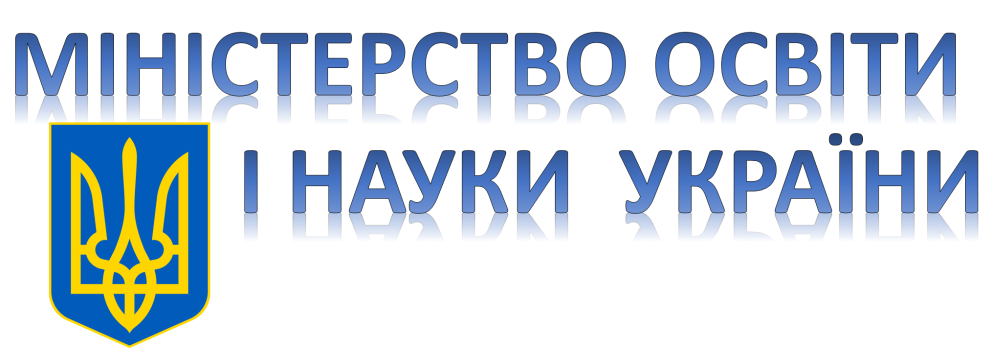 Зміст роботи визначено Програмою ЗНО з історії України для осіб, які бажають здобувати вищу освіту на основі повної загальної середньої освіти
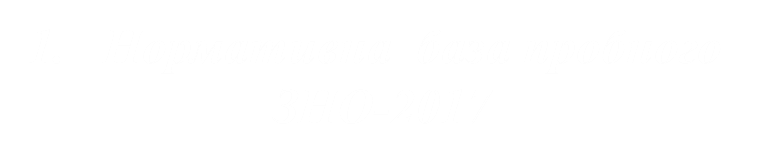 Нормативна  база пробного 
ЗНО-2017
Нормативна  база пробного 
ЗНО-2017
Затверджено наказом від 03 лютого 2016 року
№ 77
ЗАТВЕРДЖЕНО 
Наказ Українського центру оцінювання якості освіти 22.09.2016 року № 162
2. Загальна характеристика  сертифікаційної роботи з історії України
••••••••••••••••••••••••••••••••••
[Speaker Notes: Custom animation effects: dotted line with text fade by letter
(Basic)


To reproduce the text effects on this slide, do the following:
On the Home tab, in the Slides group, click Layout, and then click Blank.
On the Insert tab, in the Text group, click Text Box, and then on the slide, drag to draw a text box that spans the entire width of the slide.
On the Insert tab, in the Text group, click Symbol. In the Symbol dialog box, do the following:
In the Font list, select (normal text).
In the Subset list, select General Punctuation.
In the Character Code box, enter 2022 to select BULLET, and then click Insert.
Click Insert 33 more times until there is a row of 34 bullets in the text box. 
In the text box, select the text, and then on the Home tab, in the Font group do the following:
In the Font list, select Arial Black.
In the Font Size list, select 44.
Click the arrow next to Font Color, and then under Theme Colors click White, Background 1 (first row, first option from the left).
On the Home tab, in the Drawing group, click Arrange, point to Align, and then do the following:
Click Align to Slide.
Click Align Center.
Click Align Middle.
On the Insert tab, in the Text group, click Text Box. Drag to draw a text box on the slide.
Enter and select the text. On the Home tab, in the Font group, do the following:
In the Font list, select Corbel.
In the Font Size box, enter 50.
Click the arrow next to Font Color, and then under Theme Colors click White, Background 1 (first row, first option from the left).
Click Bold.
With the text still selected, on the Home tab, in the Paragraph group, click Center.
Select the second text box. On the Home tab, in the Drawing group, click Arrange, point to Align, and then do the following:
Click Align to Slide.
Click Align Center.
Click Align Middle.


To reproduce the background effects on this slide, do the following:
Right-click the slide background area, and then click Format Background. In the Format Background dialog box, click Fill in the left pane, select Gradient fill in the Fill pane, and then do the following:
In the Type list, select Radial.
Click the button next to Direction, and then click From Center (third option from the left). 
Under Gradient stops, click Add or Remove until two stops appear in the drop-down list.
Also under Gradient stops, customize the gradient stops that you added as follows:
Select Stop 1 from the list, and then do the following:
In the Stop position box, enter 0%.
Click the button next to Color, and then under Theme Colors select Blue, Accent 1, Darker 25% (fifth row, fifth option from the left). 
Select Stop 2 from the list, and then do the following: 
In the Stop position box, enter 100%.
Click the button next to Color, and then under Theme Colors select Black, Text 1 (first row, second option from the left). 


To reproduce the animation effects on this slide, do the following:
On the Animations tab, in the Animations group, click Custom Animation. 
On the slide, select the first text box. In the Custom Animation task pane, do the following:
Click Add Effect, point to Entrance, and then click More Effects. In the Add Entrance Effect dialog box, under Basic, click Fly In.
Select the animation effect (fly-in effect for the first text box). Click the arrow to the right of the selected effect, and then click Effect Options. In the Fly In dialog box, do the following:
On the Effect tab, do the following:
In the Direction list, select From Left.
In the Animate text list, select By Letter.
In the % delay between letters box, enter 10.
On the Timing tab, do the following:
In the Start list, select With Previous.
In the Speed list, select 0.5 seconds (Very Fast).
On the slide, select the first text box. In the Custom Animation task pane, do the following:
Click Add Effect, point to Exit, and then click More Effects. In the Add Exit Effect dialog box, under Subtle, click Fade. 
Select the second animation effect (fade effect for the first text box). Click the arrow to the right of the selected effect, and then click Effect Options. In the Fade dialog box, do the following:
On the Effect tab, do the following:
In the Animate text list, select By Letter.
In the % delay between letters box, enter 10.
On the Timing tab, do the following:
In the Start list, select With Previous.
In the Delay box, enter 1.5.
In the Speed list, select 0.5 seconds (Very Fast).
On the slide, select the second text box. In the Custom Animation task pane, do the following.
Click Add Effect, point to Entrance, and then click More Effects. In the Add Entrance Effect dialog box, under Subtle, click Fade.
Select the third animation effect (fade effect for the second text box). Click the arrow to the right of the selected effect, and then click Effect Options. In the Fade dialog box, do the following:
On the Effect tab, do the following:
In the Animate text list, select By Letter.
In the % delay between letters box, enter 6.
On the Timing tab, do the following:
In the Start list, select With Previous.
In the Delay box, enter 2.
In the Speed list, select 0.5 seconds (Very Fast).]
Кількість ТЗ та відведений час
Робота складається з двох частин:
Увага!
Результат виконання завдань частини 1 буде зараховуватися
як результат державної підсумкової атестації
за освітній рівень повної загальної середньої освіти для випускників старшої школи
загальноосвітніх навчальних закладів 2017 року (за вибором випускника) 

Результат виконання завдань частин 1 і 2 буде використовуватися під час прийому до вищих навчальних закладів
3. Форми сертифікаційної роботи. Схеми нарахування балів
••••••••••••••••••••••••••••••••••
[Speaker Notes: Custom animation effects: dotted line with text fade by letter
(Basic)


To reproduce the text effects on this slide, do the following:
On the Home tab, in the Slides group, click Layout, and then click Blank.
On the Insert tab, in the Text group, click Text Box, and then on the slide, drag to draw a text box that spans the entire width of the slide.
On the Insert tab, in the Text group, click Symbol. In the Symbol dialog box, do the following:
In the Font list, select (normal text).
In the Subset list, select General Punctuation.
In the Character Code box, enter 2022 to select BULLET, and then click Insert.
Click Insert 33 more times until there is a row of 34 bullets in the text box. 
In the text box, select the text, and then on the Home tab, in the Font group do the following:
In the Font list, select Arial Black.
In the Font Size list, select 44.
Click the arrow next to Font Color, and then under Theme Colors click White, Background 1 (first row, first option from the left).
On the Home tab, in the Drawing group, click Arrange, point to Align, and then do the following:
Click Align to Slide.
Click Align Center.
Click Align Middle.
On the Insert tab, in the Text group, click Text Box. Drag to draw a text box on the slide.
Enter and select the text. On the Home tab, in the Font group, do the following:
In the Font list, select Corbel.
In the Font Size box, enter 50.
Click the arrow next to Font Color, and then under Theme Colors click White, Background 1 (first row, first option from the left).
Click Bold.
With the text still selected, on the Home tab, in the Paragraph group, click Center.
Select the second text box. On the Home tab, in the Drawing group, click Arrange, point to Align, and then do the following:
Click Align to Slide.
Click Align Center.
Click Align Middle.


To reproduce the background effects on this slide, do the following:
Right-click the slide background area, and then click Format Background. In the Format Background dialog box, click Fill in the left pane, select Gradient fill in the Fill pane, and then do the following:
In the Type list, select Radial.
Click the button next to Direction, and then click From Center (third option from the left). 
Under Gradient stops, click Add or Remove until two stops appear in the drop-down list.
Also under Gradient stops, customize the gradient stops that you added as follows:
Select Stop 1 from the list, and then do the following:
In the Stop position box, enter 0%.
Click the button next to Color, and then under Theme Colors select Blue, Accent 1, Darker 25% (fifth row, fifth option from the left). 
Select Stop 2 from the list, and then do the following: 
In the Stop position box, enter 100%.
Click the button next to Color, and then under Theme Colors select Black, Text 1 (first row, second option from the left). 


To reproduce the animation effects on this slide, do the following:
On the Animations tab, in the Animations group, click Custom Animation. 
On the slide, select the first text box. In the Custom Animation task pane, do the following:
Click Add Effect, point to Entrance, and then click More Effects. In the Add Entrance Effect dialog box, under Basic, click Fly In.
Select the animation effect (fly-in effect for the first text box). Click the arrow to the right of the selected effect, and then click Effect Options. In the Fly In dialog box, do the following:
On the Effect tab, do the following:
In the Direction list, select From Left.
In the Animate text list, select By Letter.
In the % delay between letters box, enter 10.
On the Timing tab, do the following:
In the Start list, select With Previous.
In the Speed list, select 0.5 seconds (Very Fast).
On the slide, select the first text box. In the Custom Animation task pane, do the following:
Click Add Effect, point to Exit, and then click More Effects. In the Add Exit Effect dialog box, under Subtle, click Fade. 
Select the second animation effect (fade effect for the first text box). Click the arrow to the right of the selected effect, and then click Effect Options. In the Fade dialog box, do the following:
On the Effect tab, do the following:
In the Animate text list, select By Letter.
In the % delay between letters box, enter 10.
On the Timing tab, do the following:
In the Start list, select With Previous.
In the Delay box, enter 1.5.
In the Speed list, select 0.5 seconds (Very Fast).
On the slide, select the second text box. In the Custom Animation task pane, do the following.
Click Add Effect, point to Entrance, and then click More Effects. In the Add Entrance Effect dialog box, under Subtle, click Fade.
Select the third animation effect (fade effect for the second text box). Click the arrow to the right of the selected effect, and then click Effect Options. In the Fade dialog box, do the following:
On the Effect tab, do the following:
In the Animate text list, select By Letter.
In the % delay between letters box, enter 6.
On the Timing tab, do the following:
In the Start list, select With Previous.
In the Delay box, enter 2.
In the Speed list, select 0.5 seconds (Very Fast).]
ЗНО-2017: ХАРАКТЕРИСТИКА СЕРТИФІКАЦІЙНОЇ РОБОТИ З ІСТОРІЇ УКРАЇНИ
Увага! 
* – завдання з історії України з цією позначкою, результат виконання яких буде зараховуватися як результат державної підсумкової атестації
13
4. Схема нарахування балів за виконання завдань сертифікацуійної роботи з історії України
••••••••••••••••••••••••••••••••••
[Speaker Notes: Custom animation effects: dotted line with text fade by letter
(Basic)


To reproduce the text effects on this slide, do the following:
On the Home tab, in the Slides group, click Layout, and then click Blank.
On the Insert tab, in the Text group, click Text Box, and then on the slide, drag to draw a text box that spans the entire width of the slide.
On the Insert tab, in the Text group, click Symbol. In the Symbol dialog box, do the following:
In the Font list, select (normal text).
In the Subset list, select General Punctuation.
In the Character Code box, enter 2022 to select BULLET, and then click Insert.
Click Insert 33 more times until there is a row of 34 bullets in the text box. 
In the text box, select the text, and then on the Home tab, in the Font group do the following:
In the Font list, select Arial Black.
In the Font Size list, select 44.
Click the arrow next to Font Color, and then under Theme Colors click White, Background 1 (first row, first option from the left).
On the Home tab, in the Drawing group, click Arrange, point to Align, and then do the following:
Click Align to Slide.
Click Align Center.
Click Align Middle.
On the Insert tab, in the Text group, click Text Box. Drag to draw a text box on the slide.
Enter and select the text. On the Home tab, in the Font group, do the following:
In the Font list, select Corbel.
In the Font Size box, enter 50.
Click the arrow next to Font Color, and then under Theme Colors click White, Background 1 (first row, first option from the left).
Click Bold.
With the text still selected, on the Home tab, in the Paragraph group, click Center.
Select the second text box. On the Home tab, in the Drawing group, click Arrange, point to Align, and then do the following:
Click Align to Slide.
Click Align Center.
Click Align Middle.


To reproduce the background effects on this slide, do the following:
Right-click the slide background area, and then click Format Background. In the Format Background dialog box, click Fill in the left pane, select Gradient fill in the Fill pane, and then do the following:
In the Type list, select Radial.
Click the button next to Direction, and then click From Center (third option from the left). 
Under Gradient stops, click Add or Remove until two stops appear in the drop-down list.
Also under Gradient stops, customize the gradient stops that you added as follows:
Select Stop 1 from the list, and then do the following:
In the Stop position box, enter 0%.
Click the button next to Color, and then under Theme Colors select Blue, Accent 1, Darker 25% (fifth row, fifth option from the left). 
Select Stop 2 from the list, and then do the following: 
In the Stop position box, enter 100%.
Click the button next to Color, and then under Theme Colors select Black, Text 1 (first row, second option from the left). 


To reproduce the animation effects on this slide, do the following:
On the Animations tab, in the Animations group, click Custom Animation. 
On the slide, select the first text box. In the Custom Animation task pane, do the following:
Click Add Effect, point to Entrance, and then click More Effects. In the Add Entrance Effect dialog box, under Basic, click Fly In.
Select the animation effect (fly-in effect for the first text box). Click the arrow to the right of the selected effect, and then click Effect Options. In the Fly In dialog box, do the following:
On the Effect tab, do the following:
In the Direction list, select From Left.
In the Animate text list, select By Letter.
In the % delay between letters box, enter 10.
On the Timing tab, do the following:
In the Start list, select With Previous.
In the Speed list, select 0.5 seconds (Very Fast).
On the slide, select the first text box. In the Custom Animation task pane, do the following:
Click Add Effect, point to Exit, and then click More Effects. In the Add Exit Effect dialog box, under Subtle, click Fade. 
Select the second animation effect (fade effect for the first text box). Click the arrow to the right of the selected effect, and then click Effect Options. In the Fade dialog box, do the following:
On the Effect tab, do the following:
In the Animate text list, select By Letter.
In the % delay between letters box, enter 10.
On the Timing tab, do the following:
In the Start list, select With Previous.
In the Delay box, enter 1.5.
In the Speed list, select 0.5 seconds (Very Fast).
On the slide, select the second text box. In the Custom Animation task pane, do the following.
Click Add Effect, point to Entrance, and then click More Effects. In the Add Entrance Effect dialog box, under Subtle, click Fade.
Select the third animation effect (fade effect for the second text box). Click the arrow to the right of the selected effect, and then click Effect Options. In the Fade dialog box, do the following:
On the Effect tab, do the following:
In the Animate text list, select By Letter.
In the % delay between letters box, enter 6.
On the Timing tab, do the following:
In the Start list, select With Previous.
In the Delay box, enter 2.
In the Speed list, select 0.5 seconds (Very Fast).]
1. Завдання з вибором однієї правильної відповіді оцінюється в 0 або 1 бал:
2. Завдання на встановлення відповідності («логічні пари») оцінюється                                в 0, 1, 2, 3 або 4 бали:
3. Завдання на встановлення правильної послідовності оцінюється в 0, 1, 2 або 3 бали:
4. Завдання з вибором трьох правильних відповідей із семи запропонованих варіантів відповіді оцінюється в 0, 1, 2 або 3 бали:
Максимальна кількість балів, яку можна набрати, правильно виконавши всі завдання сертифікаційної роботи з історії України, – 94
23
ВАРІАНТ ТИТУЛЬНОЇ СТОРІНКИ 
ТЕСТОВОГО  ЗОШИТА
••••••••••••••••••••••••••••••••••
[Speaker Notes: Custom animation effects: dotted line with text fade by letter
(Basic)


To reproduce the text effects on this slide, do the following:
On the Home tab, in the Slides group, click Layout, and then click Blank.
On the Insert tab, in the Text group, click Text Box, and then on the slide, drag to draw a text box that spans the entire width of the slide.
On the Insert tab, in the Text group, click Symbol. In the Symbol dialog box, do the following:
In the Font list, select (normal text).
In the Subset list, select General Punctuation.
In the Character Code box, enter 2022 to select BULLET, and then click Insert.
Click Insert 33 more times until there is a row of 34 bullets in the text box. 
In the text box, select the text, and then on the Home tab, in the Font group do the following:
In the Font list, select Arial Black.
In the Font Size list, select 44.
Click the arrow next to Font Color, and then under Theme Colors click White, Background 1 (first row, first option from the left).
On the Home tab, in the Drawing group, click Arrange, point to Align, and then do the following:
Click Align to Slide.
Click Align Center.
Click Align Middle.
On the Insert tab, in the Text group, click Text Box. Drag to draw a text box on the slide.
Enter and select the text. On the Home tab, in the Font group, do the following:
In the Font list, select Corbel.
In the Font Size box, enter 50.
Click the arrow next to Font Color, and then under Theme Colors click White, Background 1 (first row, first option from the left).
Click Bold.
With the text still selected, on the Home tab, in the Paragraph group, click Center.
Select the second text box. On the Home tab, in the Drawing group, click Arrange, point to Align, and then do the following:
Click Align to Slide.
Click Align Center.
Click Align Middle.


To reproduce the background effects on this slide, do the following:
Right-click the slide background area, and then click Format Background. In the Format Background dialog box, click Fill in the left pane, select Gradient fill in the Fill pane, and then do the following:
In the Type list, select Radial.
Click the button next to Direction, and then click From Center (third option from the left). 
Under Gradient stops, click Add or Remove until two stops appear in the drop-down list.
Also under Gradient stops, customize the gradient stops that you added as follows:
Select Stop 1 from the list, and then do the following:
In the Stop position box, enter 0%.
Click the button next to Color, and then under Theme Colors select Blue, Accent 1, Darker 25% (fifth row, fifth option from the left). 
Select Stop 2 from the list, and then do the following: 
In the Stop position box, enter 100%.
Click the button next to Color, and then under Theme Colors select Black, Text 1 (first row, second option from the left). 


To reproduce the animation effects on this slide, do the following:
On the Animations tab, in the Animations group, click Custom Animation. 
On the slide, select the first text box. In the Custom Animation task pane, do the following:
Click Add Effect, point to Entrance, and then click More Effects. In the Add Entrance Effect dialog box, under Basic, click Fly In.
Select the animation effect (fly-in effect for the first text box). Click the arrow to the right of the selected effect, and then click Effect Options. In the Fly In dialog box, do the following:
On the Effect tab, do the following:
In the Direction list, select From Left.
In the Animate text list, select By Letter.
In the % delay between letters box, enter 10.
On the Timing tab, do the following:
In the Start list, select With Previous.
In the Speed list, select 0.5 seconds (Very Fast).
On the slide, select the first text box. In the Custom Animation task pane, do the following:
Click Add Effect, point to Exit, and then click More Effects. In the Add Exit Effect dialog box, under Subtle, click Fade. 
Select the second animation effect (fade effect for the first text box). Click the arrow to the right of the selected effect, and then click Effect Options. In the Fade dialog box, do the following:
On the Effect tab, do the following:
In the Animate text list, select By Letter.
In the % delay between letters box, enter 10.
On the Timing tab, do the following:
In the Start list, select With Previous.
In the Delay box, enter 1.5.
In the Speed list, select 0.5 seconds (Very Fast).
On the slide, select the second text box. In the Custom Animation task pane, do the following.
Click Add Effect, point to Entrance, and then click More Effects. In the Add Entrance Effect dialog box, under Subtle, click Fade.
Select the third animation effect (fade effect for the second text box). Click the arrow to the right of the selected effect, and then click Effect Options. In the Fade dialog box, do the following:
On the Effect tab, do the following:
In the Animate text list, select By Letter.
In the % delay between letters box, enter 6.
On the Timing tab, do the following:
In the Start list, select With Previous.
In the Delay box, enter 2.
In the Speed list, select 0.5 seconds (Very Fast).]
Номер 
тестового зошита
ЗОВНІШНЄ 
НЕЗАЛЕЖНЕ ОЦІНЮВАННЯ
2017
Зошит
12
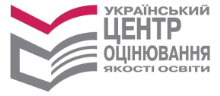 ЗОВНІШНЄ НЕЗАЛЕЖНЕ ОЦІНЮВАННЯ 
З ІСТОРІЇ УКРАЇНИ 
Час виконання – 150 хвилин
Предмет ЗНО, 
час на виконання
Робота складається з двох частин.
Частина І «Історія України ХХ – початок ХХІ ст.» містить 30 завдань різних форм. Відповіді на завдання частини І Ви маєте позначити та записати в бланку А. Результат виконання цих завдань буде зараховуватися як державна підсумкова атестація. Частина 2 «Історія України від найдавніших часів до кінця ХІХ ст.» містить 30 завдань різних форм. Відповіді на завдання частини 2 Ви маєте позначити та записати в бланку А. Результат виконання завдань частин 1 і 2 буде використовуватися під час прийому до вищих навчальних закладів.
Кількість завдань
Інструкція щодо роботи в зошиті
1. Правила виконання зазначені перед завданнями кожної нової форми.
2. Відповідайте тільки після того, як Ви уважно прочитали та зрозуміли завдання.
3. У разі необхідності використовуйте як чернетку вільні від тексту місця  в зошиті.
4. Намагайтеся виконати всі завдання.
Інструкції
Інструкція щодо заповнення бланка відповідей А
1. До бланка А записуйте лише правильні, на Вашу думку, відповіді.
2. Відповіді записуйте чітко, дотримуючись вимог інструкції до кожної  форми завдань.
3. Якщо Ви неправильно позначили відповідь на завдання 1-28 і 31-58, можете його
    виправити. Замалюйте попередню позначку та поставте нову, як показано на
    зразку:

4. Якщо Ви неправильно записали відповідь на завдання 29, 30 і 59, 60, можете її виправити у відповідному місці бланка А.
5. Ваш результат залежатиме від загальної кількості правильних відповідей, зазначених у бланку А.
Ознайомившись з інструкціями, перевірте якість друку зошита та кількість сторінок. Їх має бути 20.
Позначте номер Вашого зошита у відповідному місці бланка А так:




Бажаємо Вам успіху!
N.B.
25
14:34
Бланк відповідей А
••••••••••••••••••••••••••••••••••
[Speaker Notes: Custom animation effects: dotted line with text fade by letter
(Basic)


To reproduce the text effects on this slide, do the following:
On the Home tab, in the Slides group, click Layout, and then click Blank.
On the Insert tab, in the Text group, click Text Box, and then on the slide, drag to draw a text box that spans the entire width of the slide.
On the Insert tab, in the Text group, click Symbol. In the Symbol dialog box, do the following:
In the Font list, select (normal text).
In the Subset list, select General Punctuation.
In the Character Code box, enter 2022 to select BULLET, and then click Insert.
Click Insert 33 more times until there is a row of 34 bullets in the text box. 
In the text box, select the text, and then on the Home tab, in the Font group do the following:
In the Font list, select Arial Black.
In the Font Size list, select 44.
Click the arrow next to Font Color, and then under Theme Colors click White, Background 1 (first row, first option from the left).
On the Home tab, in the Drawing group, click Arrange, point to Align, and then do the following:
Click Align to Slide.
Click Align Center.
Click Align Middle.
On the Insert tab, in the Text group, click Text Box. Drag to draw a text box on the slide.
Enter and select the text. On the Home tab, in the Font group, do the following:
In the Font list, select Corbel.
In the Font Size box, enter 50.
Click the arrow next to Font Color, and then under Theme Colors click White, Background 1 (first row, first option from the left).
Click Bold.
With the text still selected, on the Home tab, in the Paragraph group, click Center.
Select the second text box. On the Home tab, in the Drawing group, click Arrange, point to Align, and then do the following:
Click Align to Slide.
Click Align Center.
Click Align Middle.


To reproduce the background effects on this slide, do the following:
Right-click the slide background area, and then click Format Background. In the Format Background dialog box, click Fill in the left pane, select Gradient fill in the Fill pane, and then do the following:
In the Type list, select Radial.
Click the button next to Direction, and then click From Center (third option from the left). 
Under Gradient stops, click Add or Remove until two stops appear in the drop-down list.
Also under Gradient stops, customize the gradient stops that you added as follows:
Select Stop 1 from the list, and then do the following:
In the Stop position box, enter 0%.
Click the button next to Color, and then under Theme Colors select Blue, Accent 1, Darker 25% (fifth row, fifth option from the left). 
Select Stop 2 from the list, and then do the following: 
In the Stop position box, enter 100%.
Click the button next to Color, and then under Theme Colors select Black, Text 1 (first row, second option from the left). 


To reproduce the animation effects on this slide, do the following:
On the Animations tab, in the Animations group, click Custom Animation. 
On the slide, select the first text box. In the Custom Animation task pane, do the following:
Click Add Effect, point to Entrance, and then click More Effects. In the Add Entrance Effect dialog box, under Basic, click Fly In.
Select the animation effect (fly-in effect for the first text box). Click the arrow to the right of the selected effect, and then click Effect Options. In the Fly In dialog box, do the following:
On the Effect tab, do the following:
In the Direction list, select From Left.
In the Animate text list, select By Letter.
In the % delay between letters box, enter 10.
On the Timing tab, do the following:
In the Start list, select With Previous.
In the Speed list, select 0.5 seconds (Very Fast).
On the slide, select the first text box. In the Custom Animation task pane, do the following:
Click Add Effect, point to Exit, and then click More Effects. In the Add Exit Effect dialog box, under Subtle, click Fade. 
Select the second animation effect (fade effect for the first text box). Click the arrow to the right of the selected effect, and then click Effect Options. In the Fade dialog box, do the following:
On the Effect tab, do the following:
In the Animate text list, select By Letter.
In the % delay between letters box, enter 10.
On the Timing tab, do the following:
In the Start list, select With Previous.
In the Delay box, enter 1.5.
In the Speed list, select 0.5 seconds (Very Fast).
On the slide, select the second text box. In the Custom Animation task pane, do the following.
Click Add Effect, point to Entrance, and then click More Effects. In the Add Entrance Effect dialog box, under Subtle, click Fade.
Select the third animation effect (fade effect for the second text box). Click the arrow to the right of the selected effect, and then click Effect Options. In the Fade dialog box, do the following:
On the Effect tab, do the following:
In the Animate text list, select By Letter.
In the % delay between letters box, enter 6.
On the Timing tab, do the following:
In the Start list, select With Previous.
In the Delay box, enter 2.
In the Speed list, select 0.5 seconds (Very Fast).]
Номер тестового зошита
ЗАГАЛЬНИЙ ВИГЛЯД БЛАНКА
А
Частина І «Історія України ХХ – початок ХХІ ст.»  - ДПА
Частина 2       «Історія України від найдавніших часів до кінця ХІХ ст.»
Український центр оцінювання якості освіти
Місце для штрих-коду роботи. 
Наклеює інструктор
А
Увага!
Цей бланк перевіряє комп’ютер! Ваші відповіді в бланку є результатом Вашої роботи.
Історія України
Позначте номер Вашого зошита так:
Правильну відповідь у завданнях 
(крім 29, 30, 59 і 60) позначайте тільки так:
Неправильну відповідь можна виправити, замалювавши попередню позначку та поставивши нову (крім завдань 29, 30, 59 і 60):
28
Частина 1                      Завдання з вибором однієї правильної                         Частина 2
Частина 1 - ДПА     Завдання на встановлення  відповідності                  Частина 2
Завдання на встановлення 
правильної послідовності
Частина 2
Частина 1 - ДПА
Завдання з короткою відповіддю      множинного вибору (ТРИ ІЗ СЕМИ)
Приклад написання цифр для заповнення 
бланка відповідей (завдання 29-30, 59-60)
У завданнях 29-30, 59-60 записуйте             по одній цифрі в кожній клітинці
Для виправлення помилкової відповіді до                завдань    29-30, 59-60 використовуйте спеціально             відведене місце!
Місце для виправлення помилкової відповіді до завдань 29-30
Запишіть новий варіант відповіді (усі три цифри) праворуч відповідного номера завдання
Увага!
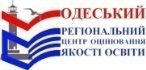 ПОЗНАЧКИ У БЛАНКУ ВІДПОВІДЕЙ
ПРАВИЛЬНО!
НЕПРАВИЛЬНО!
ПОЗНАЧКИ У БЛАНКУ ВІДПОВІДЕЙ РОБИТИ РУЧКОЮ З ПАСТОЮ ТІЛЬКИ ЧОРНОГО КОЛЬОРУ!
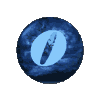 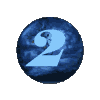 14:34
31
4. Коментар до Програми ЗНО з історії України
••••••••••••••••••••••••••••••••••
[Speaker Notes: Custom animation effects: dotted line with text fade by letter
(Basic)


To reproduce the text effects on this slide, do the following:
On the Home tab, in the Slides group, click Layout, and then click Blank.
On the Insert tab, in the Text group, click Text Box, and then on the slide, drag to draw a text box that spans the entire width of the slide.
On the Insert tab, in the Text group, click Symbol. In the Symbol dialog box, do the following:
In the Font list, select (normal text).
In the Subset list, select General Punctuation.
In the Character Code box, enter 2022 to select BULLET, and then click Insert.
Click Insert 33 more times until there is a row of 34 bullets in the text box. 
In the text box, select the text, and then on the Home tab, in the Font group do the following:
In the Font list, select Arial Black.
In the Font Size list, select 44.
Click the arrow next to Font Color, and then under Theme Colors click White, Background 1 (first row, first option from the left).
On the Home tab, in the Drawing group, click Arrange, point to Align, and then do the following:
Click Align to Slide.
Click Align Center.
Click Align Middle.
On the Insert tab, in the Text group, click Text Box. Drag to draw a text box on the slide.
Enter and select the text. On the Home tab, in the Font group, do the following:
In the Font list, select Corbel.
In the Font Size box, enter 50.
Click the arrow next to Font Color, and then under Theme Colors click White, Background 1 (first row, first option from the left).
Click Bold.
With the text still selected, on the Home tab, in the Paragraph group, click Center.
Select the second text box. On the Home tab, in the Drawing group, click Arrange, point to Align, and then do the following:
Click Align to Slide.
Click Align Center.
Click Align Middle.


To reproduce the background effects on this slide, do the following:
Right-click the slide background area, and then click Format Background. In the Format Background dialog box, click Fill in the left pane, select Gradient fill in the Fill pane, and then do the following:
In the Type list, select Radial.
Click the button next to Direction, and then click From Center (third option from the left). 
Under Gradient stops, click Add or Remove until two stops appear in the drop-down list.
Also under Gradient stops, customize the gradient stops that you added as follows:
Select Stop 1 from the list, and then do the following:
In the Stop position box, enter 0%.
Click the button next to Color, and then under Theme Colors select Blue, Accent 1, Darker 25% (fifth row, fifth option from the left). 
Select Stop 2 from the list, and then do the following: 
In the Stop position box, enter 100%.
Click the button next to Color, and then under Theme Colors select Black, Text 1 (first row, second option from the left). 


To reproduce the animation effects on this slide, do the following:
On the Animations tab, in the Animations group, click Custom Animation. 
On the slide, select the first text box. In the Custom Animation task pane, do the following:
Click Add Effect, point to Entrance, and then click More Effects. In the Add Entrance Effect dialog box, under Basic, click Fly In.
Select the animation effect (fly-in effect for the first text box). Click the arrow to the right of the selected effect, and then click Effect Options. In the Fly In dialog box, do the following:
On the Effect tab, do the following:
In the Direction list, select From Left.
In the Animate text list, select By Letter.
In the % delay between letters box, enter 10.
On the Timing tab, do the following:
In the Start list, select With Previous.
In the Speed list, select 0.5 seconds (Very Fast).
On the slide, select the first text box. In the Custom Animation task pane, do the following:
Click Add Effect, point to Exit, and then click More Effects. In the Add Exit Effect dialog box, under Subtle, click Fade. 
Select the second animation effect (fade effect for the first text box). Click the arrow to the right of the selected effect, and then click Effect Options. In the Fade dialog box, do the following:
On the Effect tab, do the following:
In the Animate text list, select By Letter.
In the % delay between letters box, enter 10.
On the Timing tab, do the following:
In the Start list, select With Previous.
In the Delay box, enter 1.5.
In the Speed list, select 0.5 seconds (Very Fast).
On the slide, select the second text box. In the Custom Animation task pane, do the following.
Click Add Effect, point to Entrance, and then click More Effects. In the Add Entrance Effect dialog box, under Subtle, click Fade.
Select the third animation effect (fade effect for the second text box). Click the arrow to the right of the selected effect, and then click Effect Options. In the Fade dialog box, do the following:
On the Effect tab, do the following:
In the Animate text list, select By Letter.
In the % delay between letters box, enter 6.
On the Timing tab, do the following:
In the Start list, select With Previous.
In the Delay box, enter 2.
In the Speed list, select 0.5 seconds (Very Fast).]
Програма має вигляд таблиці, яка складається з двох частин:
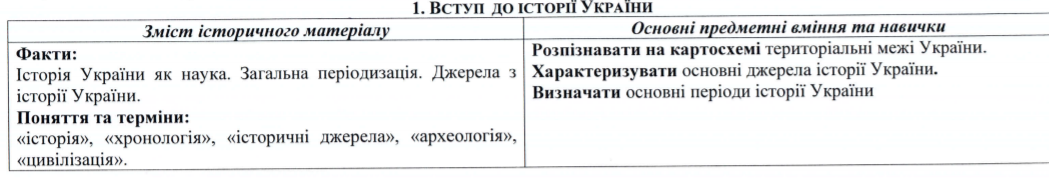 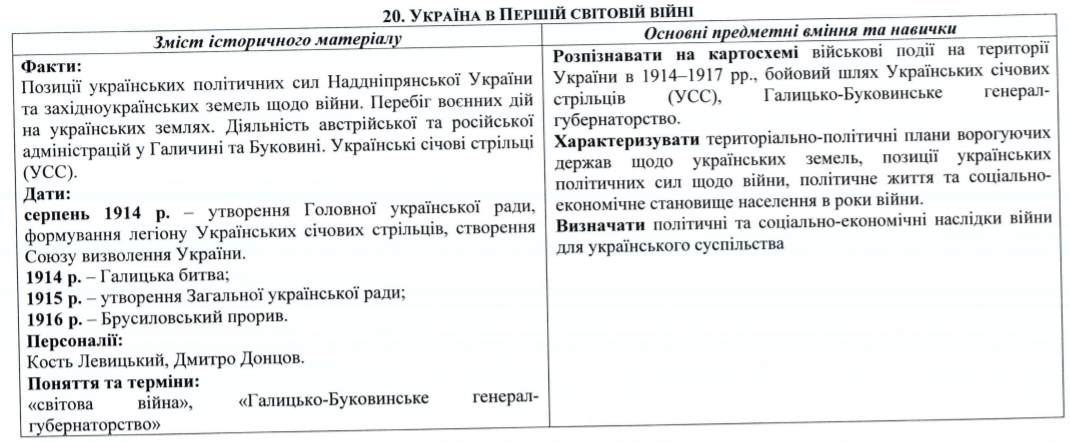 Зміст лівої частини може бути використаний розробниками тесту ЗНО для перевірки знань і умінь
46
Кожна з персоналій названа в програмі лише один раз, проте, якщо людина впливала на перебіг історичного процесу довгий час, завдання, пов’язані з її діяльністю, можуть траплятися в кількох темах
48
Для підготовки до ЗНО-2017 на сайті ОРЦОЯО www.test-center.od.ua   у розділі «ЗНО-2017» – «Готуємося до ЗНО» 
відповідно до Програми зовнішнього незалежного оцінювання з історії України розміщені презентації-ілюстрації до
 «Переліку пам’яток архітектури та образотворчого мистецтва, обов’язкових для розпізнавання абітурієнтами» 
і слайд-шоу з музичним супроводом
 «Список персоналій для візуального розпізнавання»
Історія України: бланк відповідей (приклад із пробного ЗНО-2016)
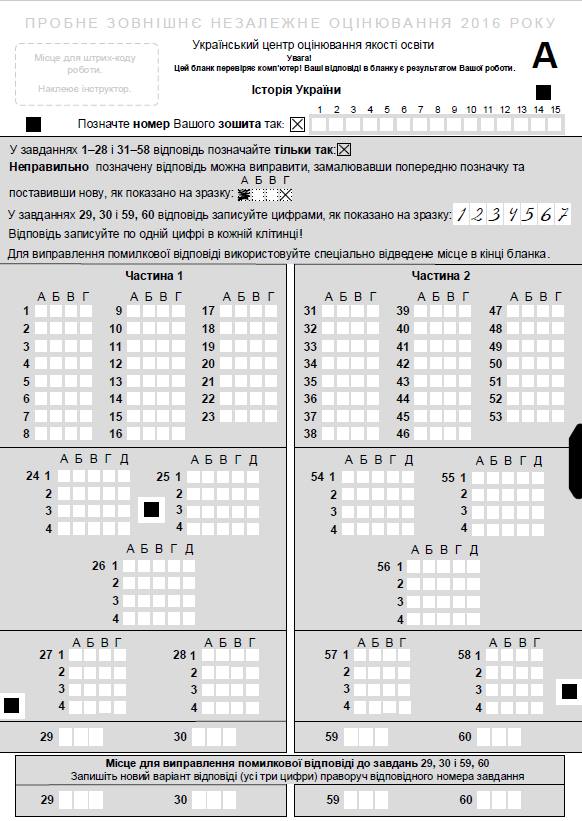 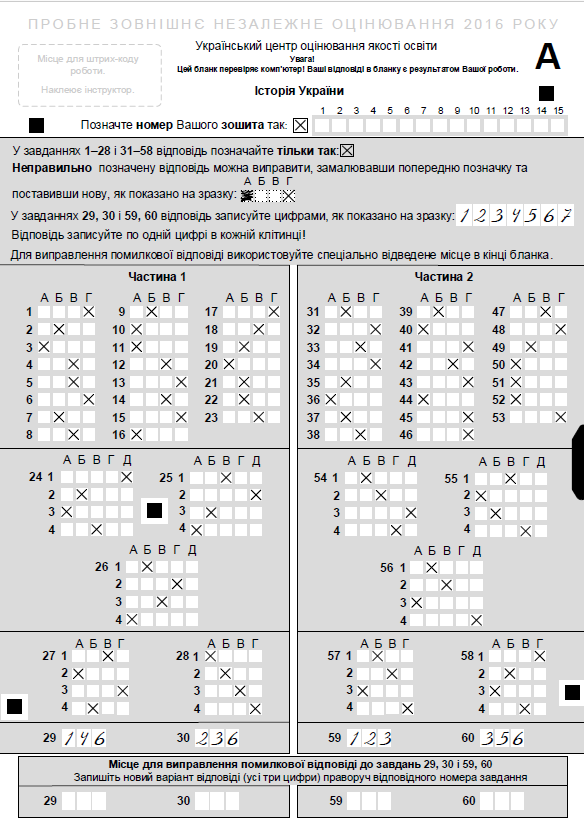 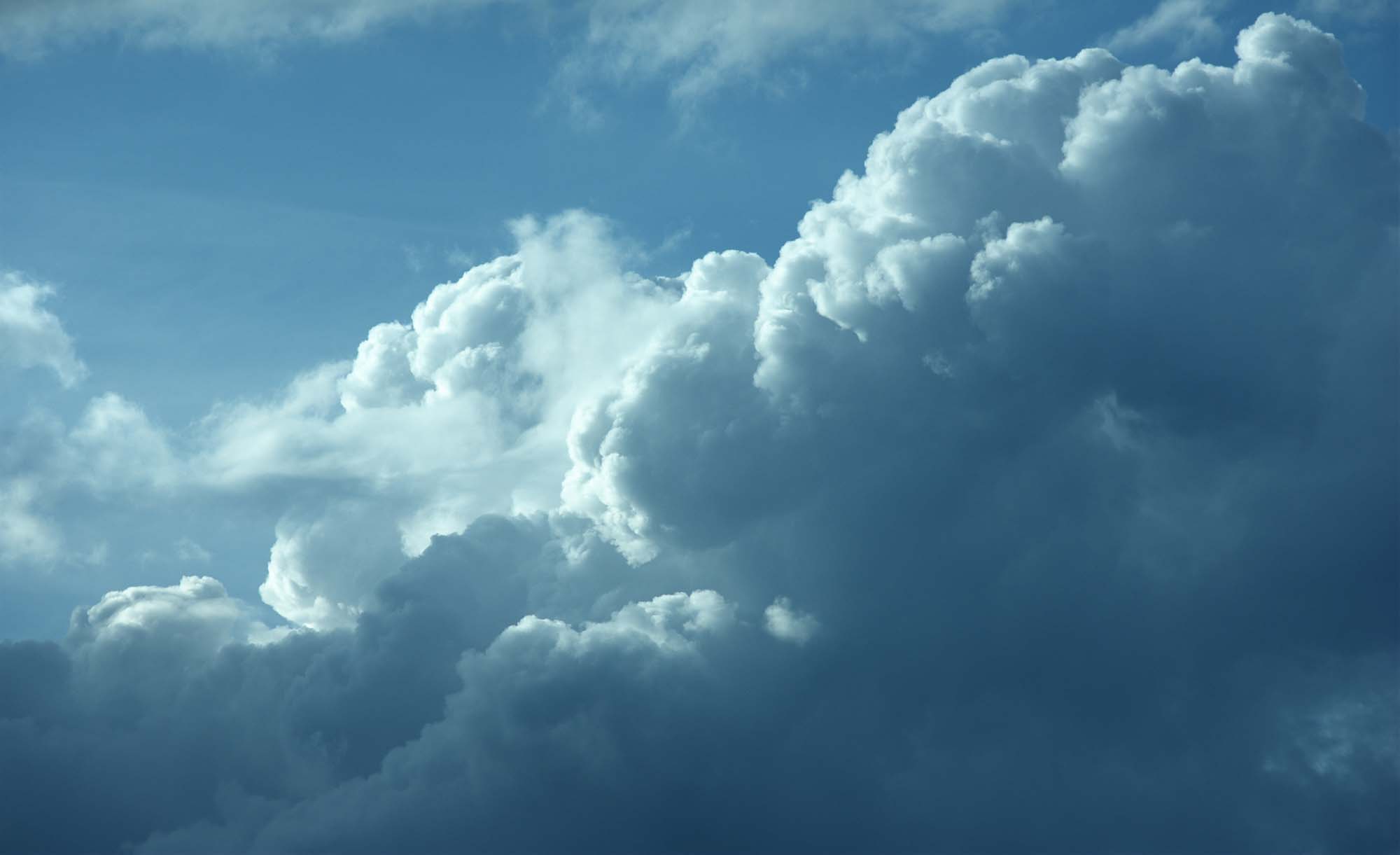 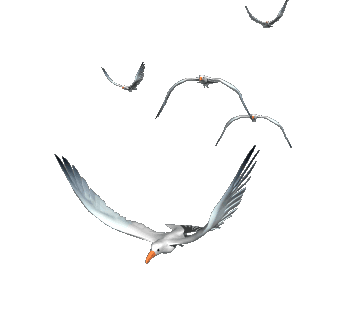 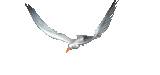 ДЯКУємо 
ЗА УВАГУ 
і бажаємо 
успіхів!
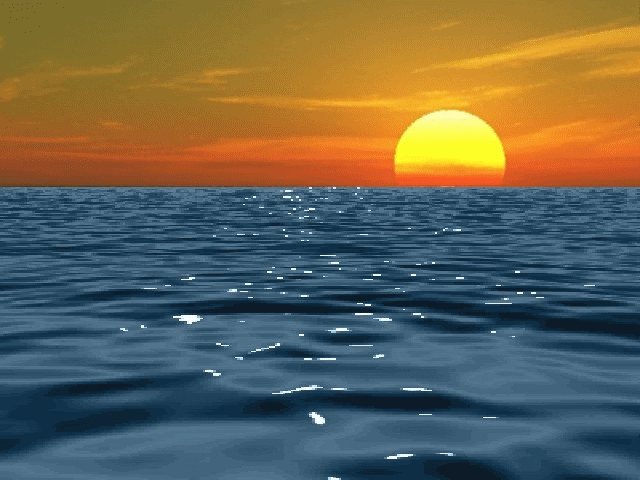